HOW TO USE THIS TEMPLATE
Before using this template, install the required fonts (instructions can be found in the “Read me FIRST.txt” file located in the template folder).
Choose one Walk-in/out Slide to be displayed before you begin and after you end/during the Q&A portion of your presentation.
Choose one Title Slide to introduce your presentation subject.
(OPTIONAL) Choose one Section Slide style to repeat throughout your presentation or one Divider Slide style for each different section of your presentation.
Then select the text, photo, and chart/graph slides that best suit your needs.
Right click (Windows) or double click (Mac) to select images or text blocks to edit.
Delete the slides you don’t need.
Save your presentation with a new name.
If you plan to present from an off-campus computer, save your file as a PDF so your font files don’t corrupt.
SOURCE: “Slide:ology, the Art and Science of Creating Great Presentations,” by Nancy Duarte
HOW TO EDIT SLIDES
TITLE SLIDES
editable slide (NOTE: slides containing pictures have an editable slide and a preview slide).
Click on text box to erase and type your own title, name, and date (if applicable).
There is no need to move any text boxes or change font size or color.
TEXT, PHOTO, AND GRAPH SLIDES
Click on text box to erase and type your own text. 
To change a picture, drag a photo onto the picture slot on the editable slide (NOTE: slides containing pictures have an editable slide and a preview slide).
To edit graph data, right click and choose “edit data in Excel” and input your data.
Finally, be sure to edit footers with appropriate section titles and numbers.
SECTION SLIDES
Click on text box to erase and type your own section title.
If there are numbers on the slide, click on the text box and type the applicable numbers (i.e. “1” for section one, “2” for section two, etc.).
If you would like to change the background picture, drag a photo onto the picture slot on the
SOURCE: “Slide:ology, the Art and Science of Creating Great Presentations,” by Nancy Duarte
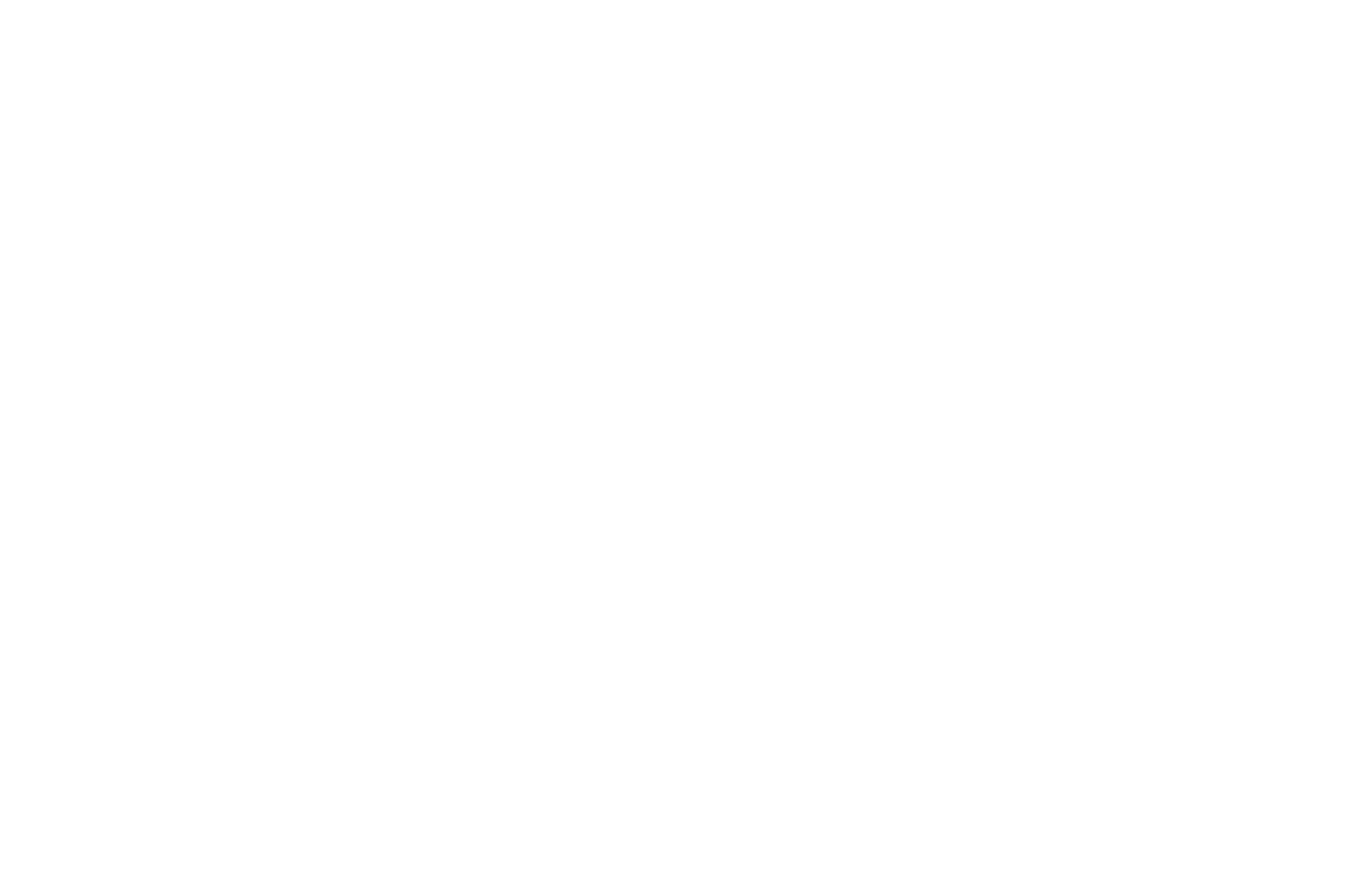 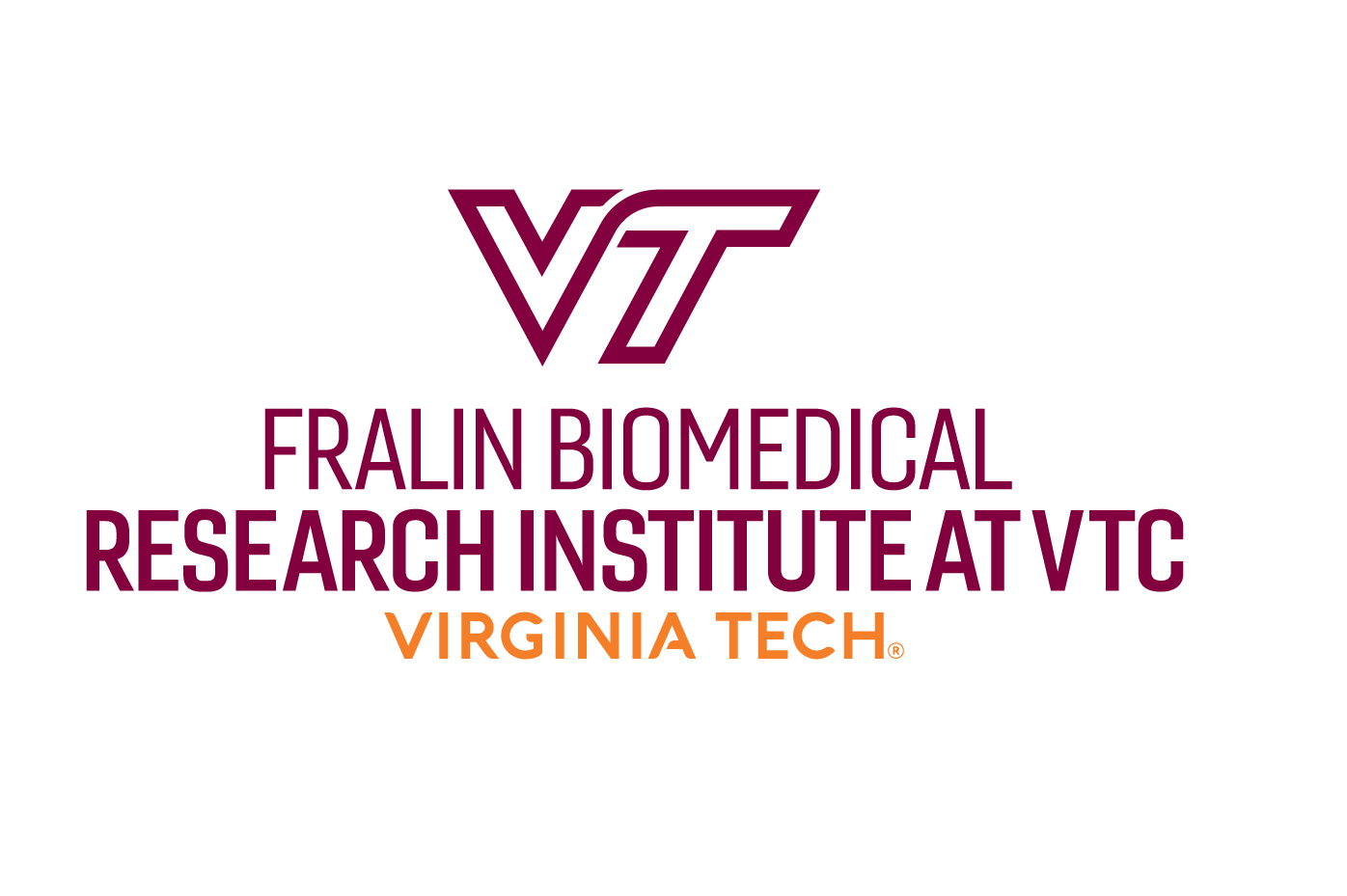 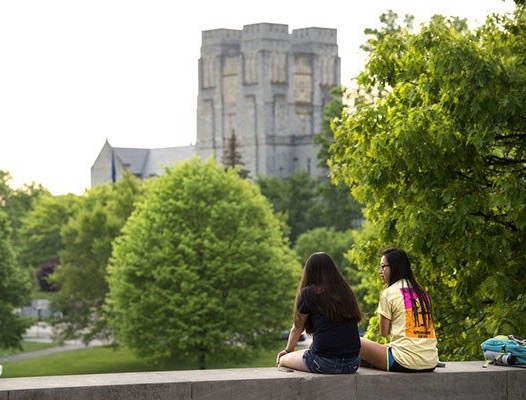 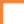 PRESENTATION TITLE
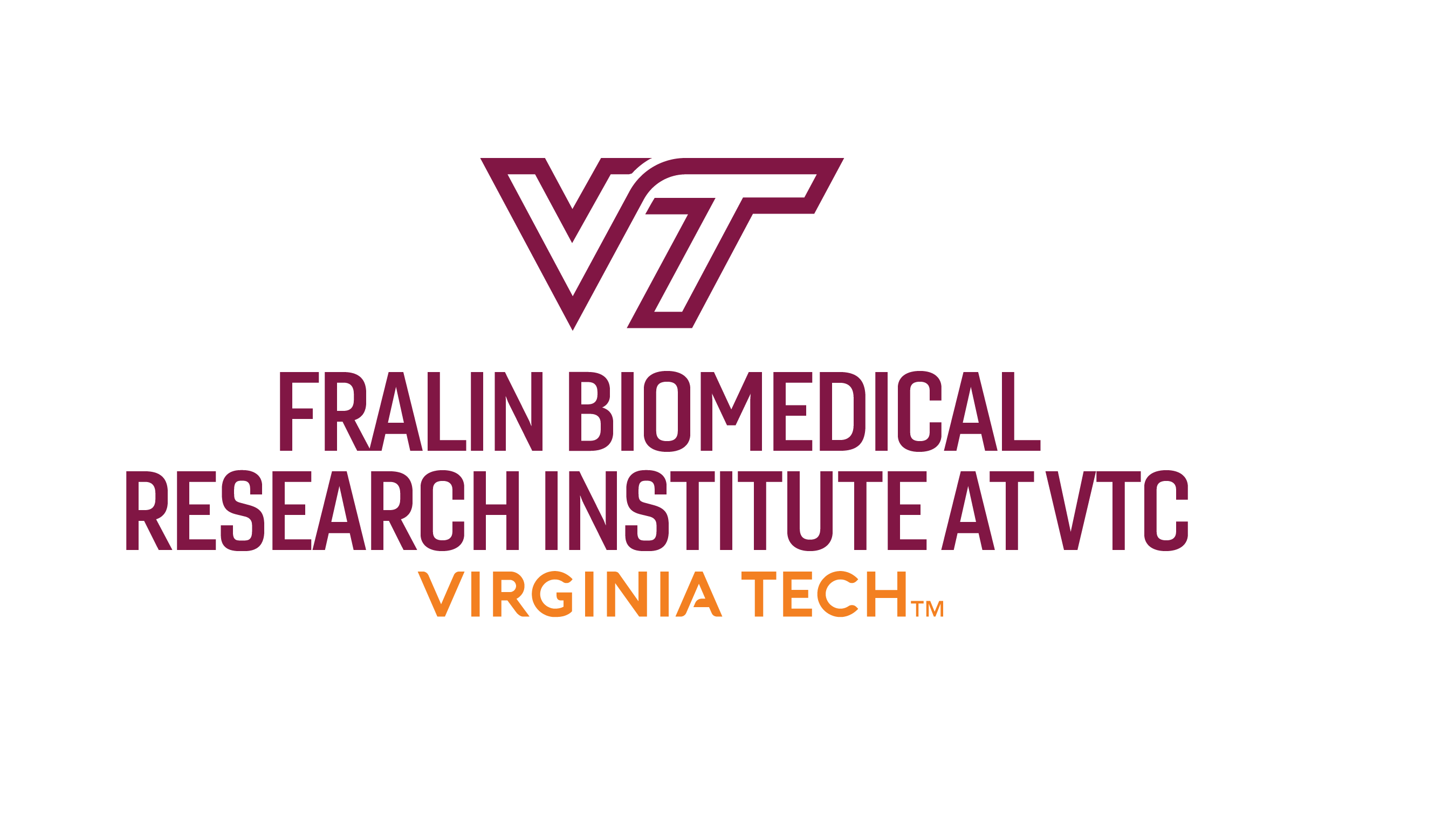 Professor Albert Einstein
June 23, 2018
ONE OF THE NATION’S FASTEST-GROWING RESEARCH ENTERPRISES
In less than a decade, the research institute has established a track record of success. To date, our faculty have been awarded > 30% of the NIH grants they’ve applied for, far surpassing the national average.
One of three of the institute’s research facilities in Roanoke, VA.
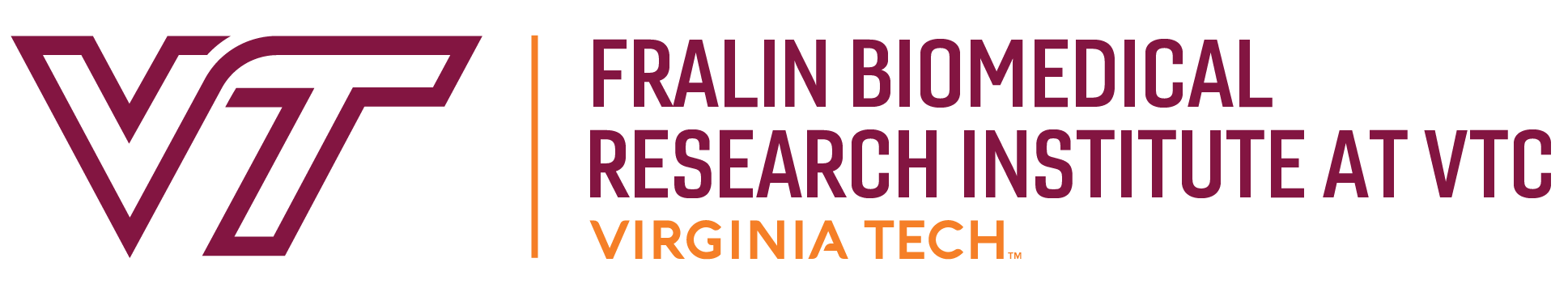 [Speaker Notes: In just 10 years, the research institute has experienced unprecedented growth: doubling its enterprise and lab facilities in Roanoke, while also securing laboratory space on the Children’s National Research & Innovation Campus in Washington, D.C., to expand Virginia Tech’s Cancer Research Alliance and study pediatric brain and spinal cord cancers.]
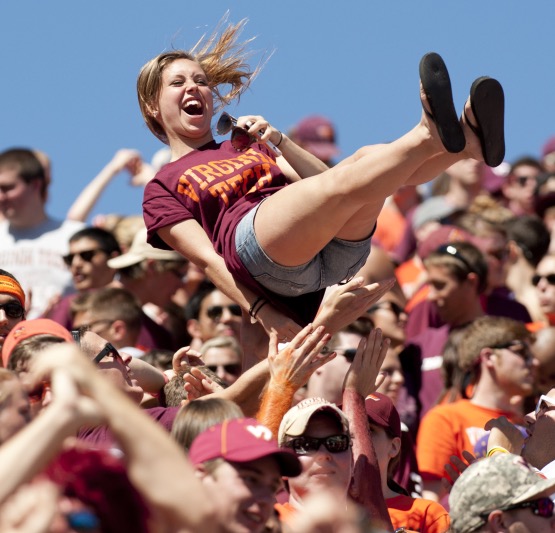 BY THE NUMBERS
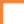 33 Primary Faculty, growing by 20-25 more teams by 2027
500+ Employees and Trainees
700+ Publications
54,000+ Citations
250,000-gross-square-feet of research facilities, plus an upcoming lab on the Children’s National Research & Innovation Campus in D.C.
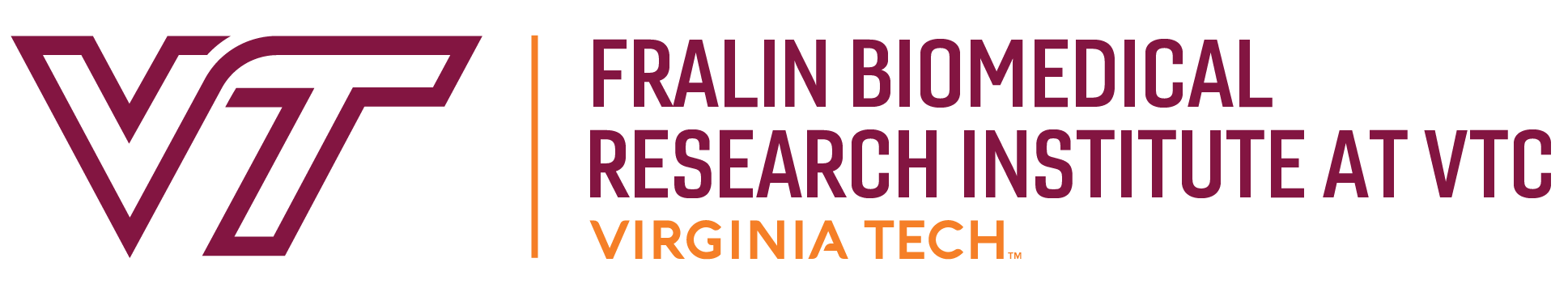 RESEARCH FOCI
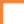 Addiction
Cancer
Cardiovascular Science
Health Behaviors
Human Neuroscience
Infectious Disease 
Molecular and Cellular Neurobiology
Neuromotor Rehabilitation
Reparative Medicine
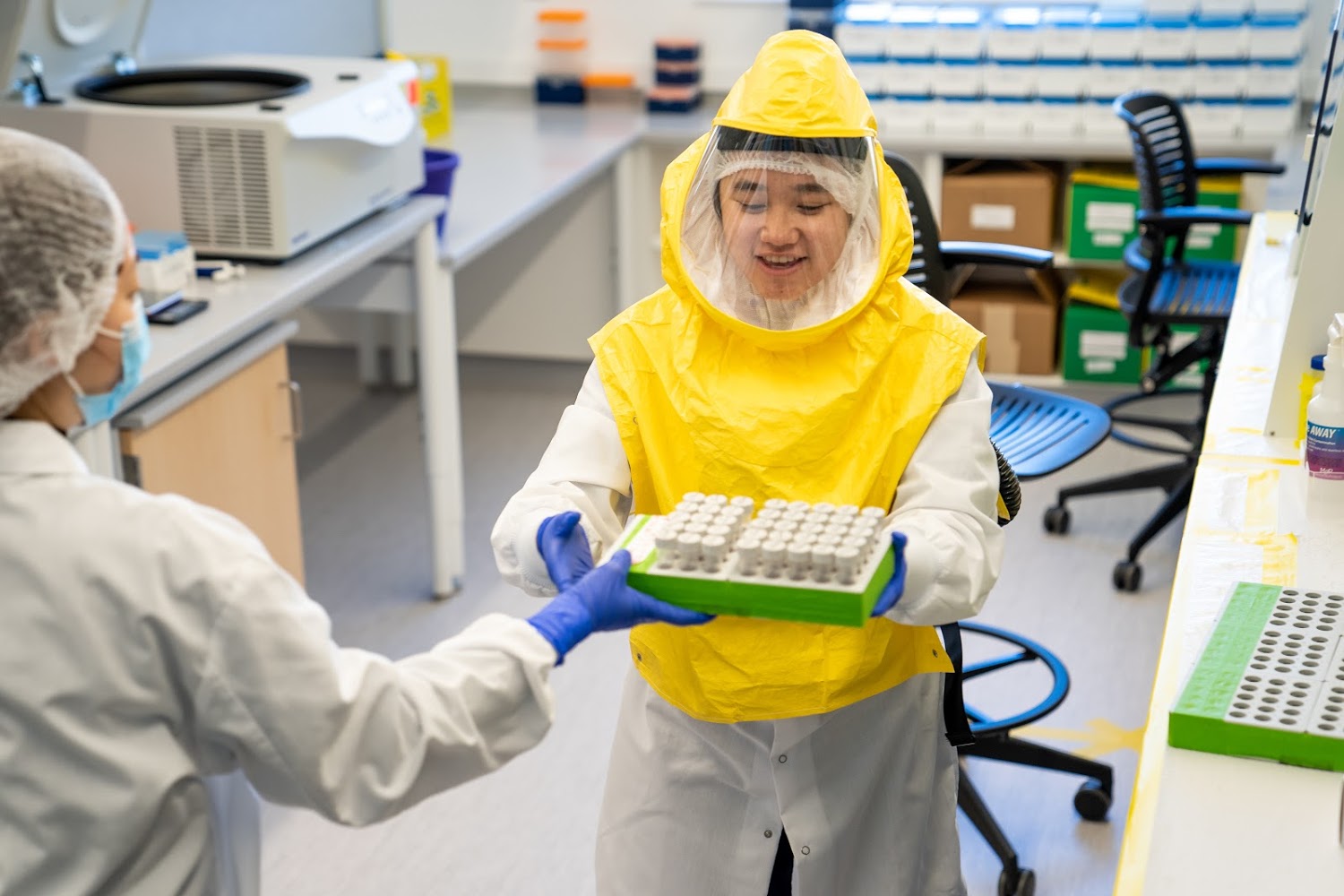 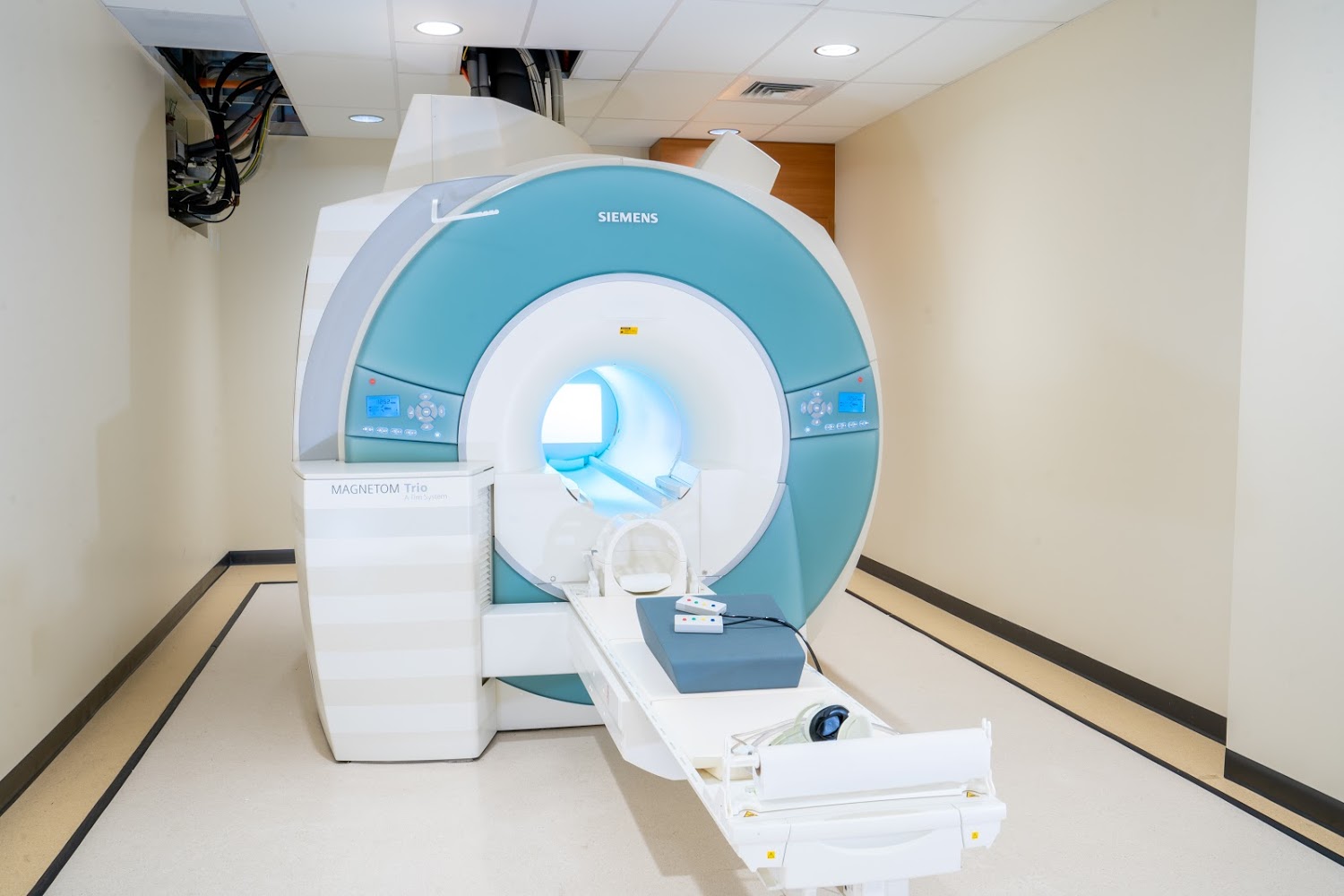 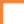 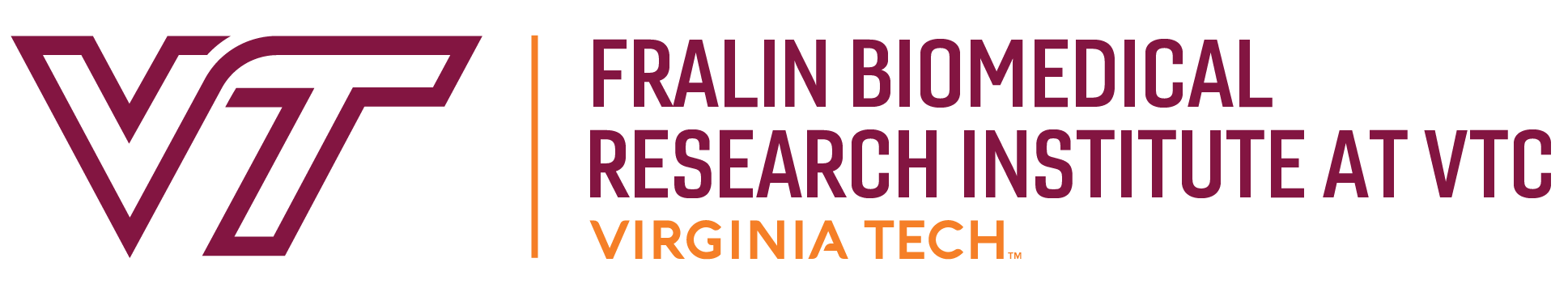 [Speaker Notes: Note: you could mention that “Infectious Disease” is an emerging focus for us. We had some researchers studying viruses (namely, Jamie Smyth and adenovirus/cardiomyopathy), but since April, we’ve developed a Molecular Diagnostics Lab and installed a Biological Safety Level 3 laboratory. For the moment we’re focusing on providing COVID-19 testing, processing up to 1,600 tests a day for the State of Virginia’s Department of Health, and the university populations.]
01
SECTION TITLE
01
SECTION TITLE
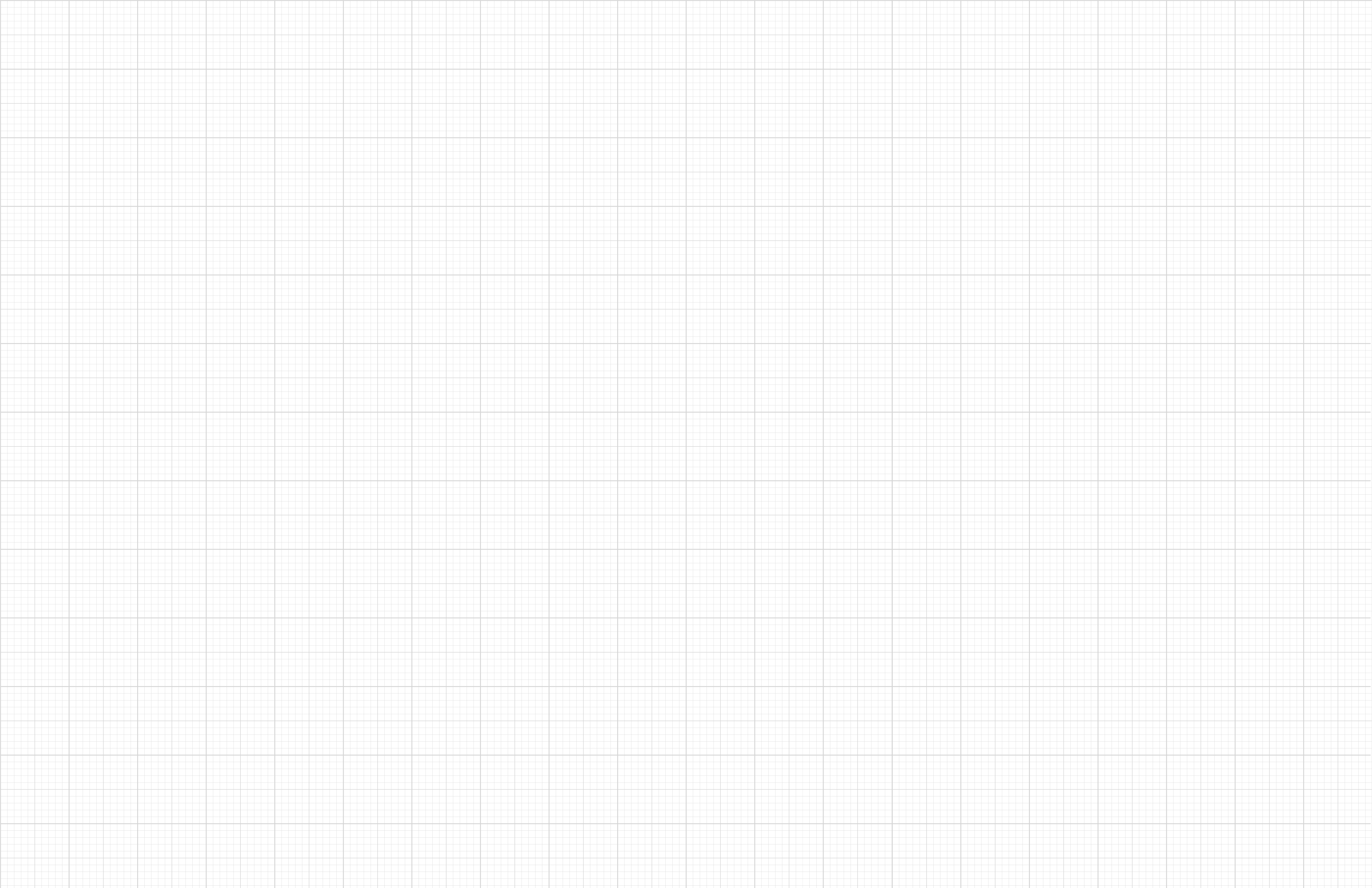 SECTION TITLE
Lorem ipsum dolor sit amet, consectetur adipiscing elit. Pellentesque tincidunt placerat turpis, nec pharetra lectus commodo quis.
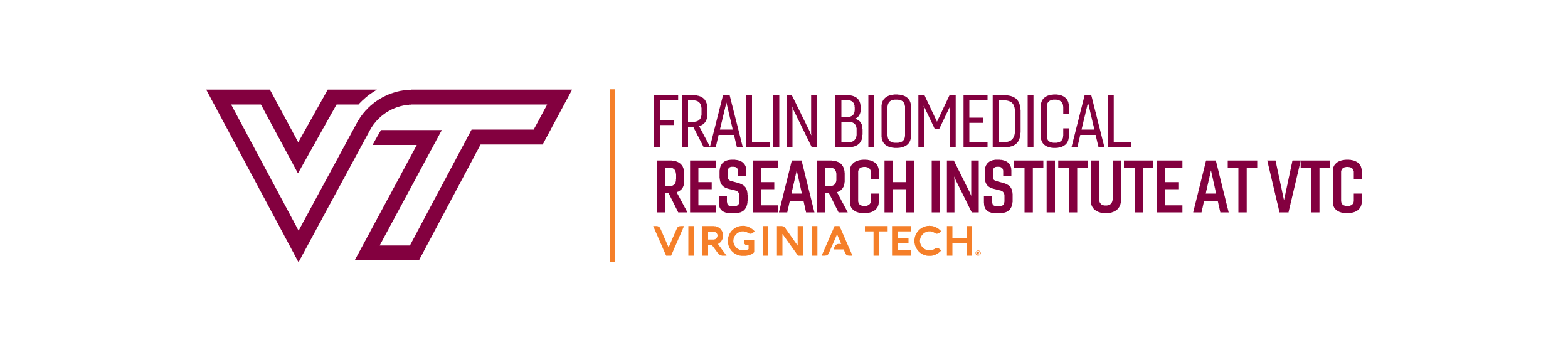 DIVIDER SLIDE #1
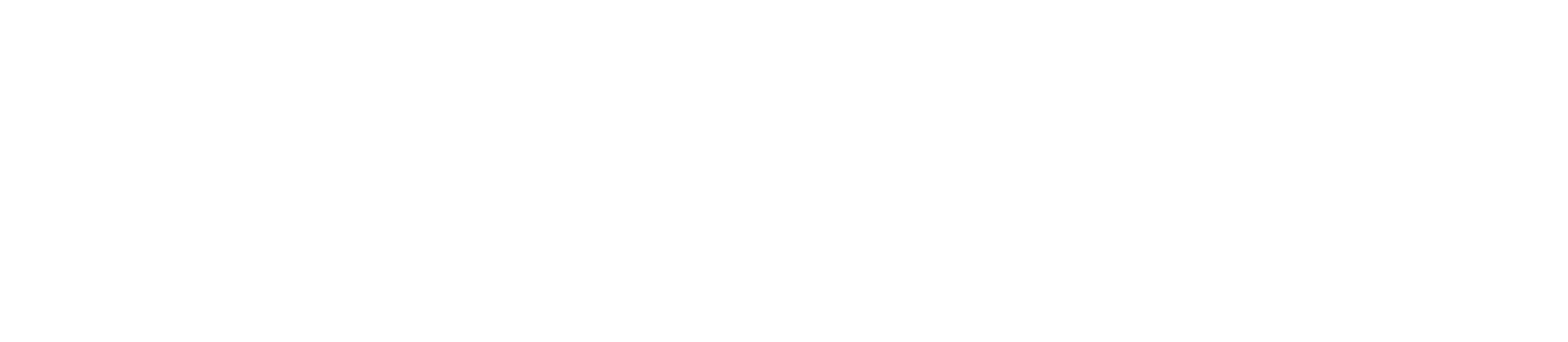 DIVIDER SLIDE #2
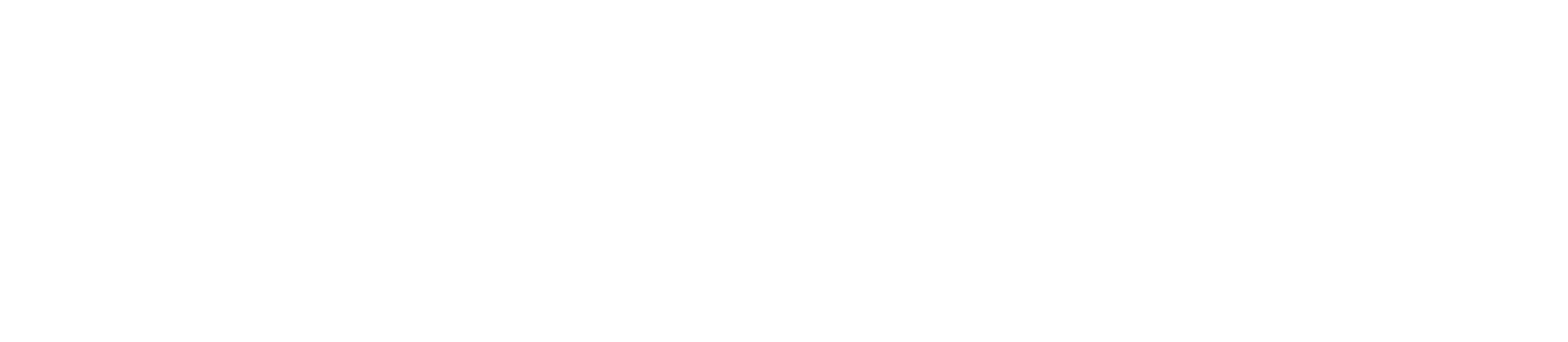 01
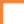 Lorem ipsum dolor sit amet, consectetuer adipiscing elit
Lorem ipsum dolor sit amet, consectetuer adipiscing elit
A LITTLE BLURB OF INFO CAN SIT IN THIS SPACE.
PLACE A SHORT HEADER HERE.
Lorem ipsum dolor sit amet, consectetuer adipiscing elit, sed diam nonummy nibh euismod tincidunt ut laoreet dolore magna aliquam erat volutpat.
01
SECTION TITLE
/
PLACE A SHORT HEADER HERE.
Lorem ipsum dolor sit amet, consectetuer adipiscing elit, sed diam nonummy nibh euismod tincidunt ut laoreet dolore magna aliquam erat volutpat.
01
SECTION TITLE
/
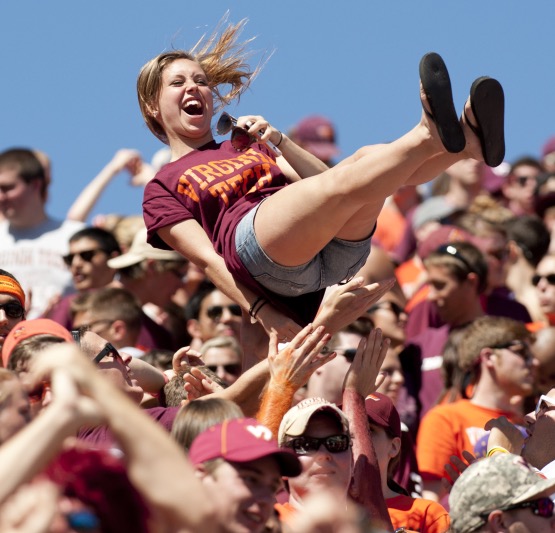 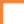 “Lorem ipsum dolor sit amet, consectetuer adipiscing elit, sed diam nonummy nibh euismod tincidunt ut laoreet dolore magna aliquam erat volutpat.” 

- FIRST LASTNAME
INFORMATION
A short description about 
item 1 as shown here.
INFORMATION
INFORMATION
A short description about 
item 1 as shown here.
A short description about 
item 1 as shown here.
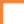 TITLE FOR SLIDE
SECOND ITEM
THIRD ITEM
Place here a short description
Place here a short description
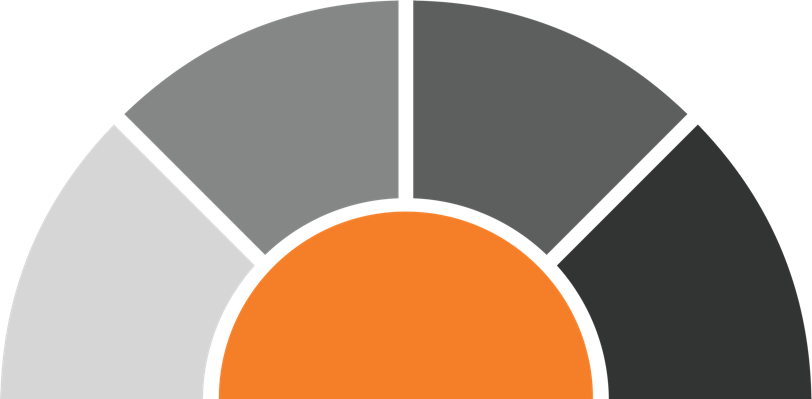 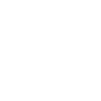 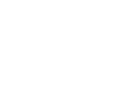 FIRST ITEM
FOURTH ITEM
Place here a short description
Place here a short description
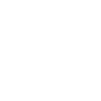 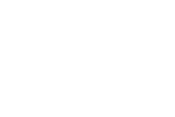 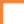 TITLE FOR SLIDE
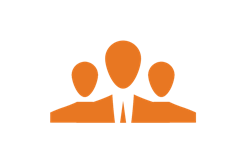 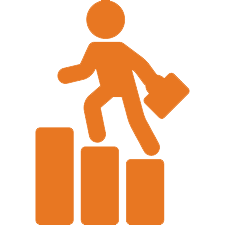 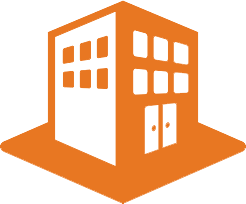 FIRST ITEM
SECOND ITEM
THIRD ITEM
A short description about 
item 1 as shown here.
A short description about 
item 1 as shown here.
A short description about 
item 1 as shown here.
PLACE A SHORT HEADER HERE.
Lorem ipsum dolor sit amet, consectetuer adipiscing elit, sed diam nonummy nibh euismod tincidunt ut laoreet dolore magna aliquam erat volutpat.
PLACE A SHORT HEADER HERE.
Lorem ipsum dolor sit amet, consectetuer adipiscing elit, sed diam nonummy nibh euismod tincidunt ut laoreet dolore magna aliquam erat volutpat.
PLACE A SHORT HEADER HERE.
Lorem ipsum dolor sit amet, consectetuer adipiscing elit, sed diam nonummy nibh euismod tincidunt ut laoreet dolore magna aliquam erat volutpat.
HEADER HERE.
Lorem ipsum dolor sit amet, consectetuer
HEADER HERE.
Lorem ipsum dolor sit amet, consectetuer
PLACE A SHORT HEADER HERE.
Lorem ipsum dolor sit amet, consectetuer adipiscing elit, sed diam nonummy nibh euismod tincidunt ut laoreet dolore magna aliquam erat volutpat.
SECTION TITLE
01
/
PLACE A SHORT HEADER HERE.
Lorem ipsum dolor sit amet, consectetuer adipiscing elit, sed diam nonummy nibh euismod tincidunt ut laoreet dolore magna aliquam erat volutpat.
SECTION TITLE
01
/
HEADER HERE.
Lorem ipsum dolor sit amet, consectetuer
01
SECTION TITLE
/
HEADER HERE.
Lorem ipsum dolor sit amet, consectetuer
01
SECTION TITLE
/
PLACE A SHORT HEADER HERE.
Lorem ipsum dolor sit amet, consectetuer adipiscing elit, sed diam nonummy nibh euismod tincidunt ut laoreet dolore magna aliquam erat volutpat.
SECTION TITLE
01
/
HEADER HERE.
Lorem ipsum dolor sit amet, consectetuer
01
SECTION TITLE
/
HEADER HERE.
Lorem ipsum dolor sit amet, consectetuer
01
SECTION TITLE
/
PLACE A SHORT HEADER HERE.
Lorem ipsum dolor sit amet, consectetuer adipiscing elit, sed diam nonummy nibh euismod tincidunt ut laoreet dolore magna aliquam erat volutpat.
PLACE A SHORT HEADER HERE.
Lorem ipsum dolor sit amet, consectetuer adipiscing elit, sed diam nonummy nibh euismod tincidunt ut laoreet dolore magna aliquam erat volutpat.
Example Text.
Click to add your text.
Example Text.
Click to add your text.
Example Text.
Click to add your text.
Example Text.
Click to add your text.
SECTION TITLE
01
/
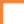 TITLE FOR SLIDE
WRITE STEP
WRITE STEP
WRITE STEP
WRITE STEP
01
SECTION TITLE
/
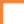 TITLE FOR SLIDE
JAN
FEB
MAR
APR
MAY
JUN
JUL
AUG
SEP
OCT
NOV
DEC
First task here
Next task here
Next task here
Next task here
Next task here
01
SECTION TITLE
/
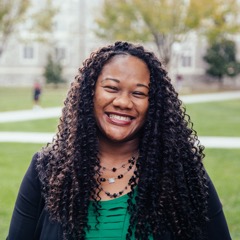 FIRSTNAME LASTNAME
FIRSTNAME LASTNAME
Lorem ipsum dolor sit amet, consectetur adipiscing elit. Aenean viverra nunc nec dui tempus.
Lorem ipsum dolor sit amet, consectetur adipiscing elit. Aenean viverra nunc nec dui tempus.
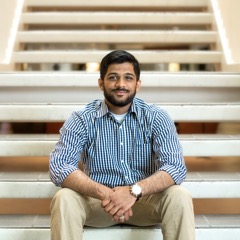 FIRSTNAME LASTNAME
FIRSTNAME LASTNAME
Lorem ipsum dolor sit amet, consectetur adipiscing elit. Aenean viverra nunc nec dui tempus.
Lorem ipsum dolor sit amet, consectetur adipiscing elit. Aenean viverra nunc nec dui tempus.
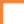 TITLE FOR SLIDE
Your Text Here
Your Text Here
Your Text Here
Your Text Here
Your Text Here
Example Text
Example Text
Example Text
Example Text
Example Text
01
SECTION TITLE
/
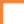 TITLE FOR SLIDE
FIRST DATE
2019
FIRST DATE
2016
2018
FIRST DATE
2014
FIRST DATE
01
SECTION TITLE
/
PLACE A SHORT HEADER HERE.
Lorem ipsum dolor sit amet, consectetuer adipiscing elit, sed diam nonummy nibh euismod tincidunt ut laoreet dolore magna aliquam erat volutpat.
PLACE A SHORT HEADER HERE.
Lorem ipsum dolor sit amet, consectetuer adipiscing elit, sed diam nonummy nibh euismod tincidunt ut laoreet dolore magna aliquam erat volutpat.
01
SECTION TITLE
/
HEADER HERE.
Lorem ipsum dolor sit amet, consectetuer
HEADER HERE.
Lorem ipsum dolor sit amet, consectetuer
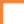 PLACE A SHORT HEADER HERE.
3 / third Thing
1 / First Thing
Lorem ipsum dolor sit amet, consectetuer adipiscing elit, sed diam nonummy nibh euismod tincidunt ut laoreet dolore magna aliquam erat volutpat.
2 / second Thing
4 / fourth Thing
01
SECTION TITLE
/
FIRST ITEM
NEXT ITEM
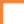 PLACE A SHORT HEADER HERE.
Lorem ipsum dolor sit amet, consectetuer adipiscing elit, sed diam nonummy nibh euismod tincidunt ut laoreet dolore magna aliquam erat volutpat.
NEXT ITEM
NEXT ITEM
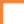 PLACE A SHORT HEADER HERE.
Lorem ipsum dolor sit amet, consectetuer adipiscing elit, sed diam nonummy nibh euismod tincidunt ut laoreet dolore magna aliquam erat volutpat.
01
SECTION TITLE
/
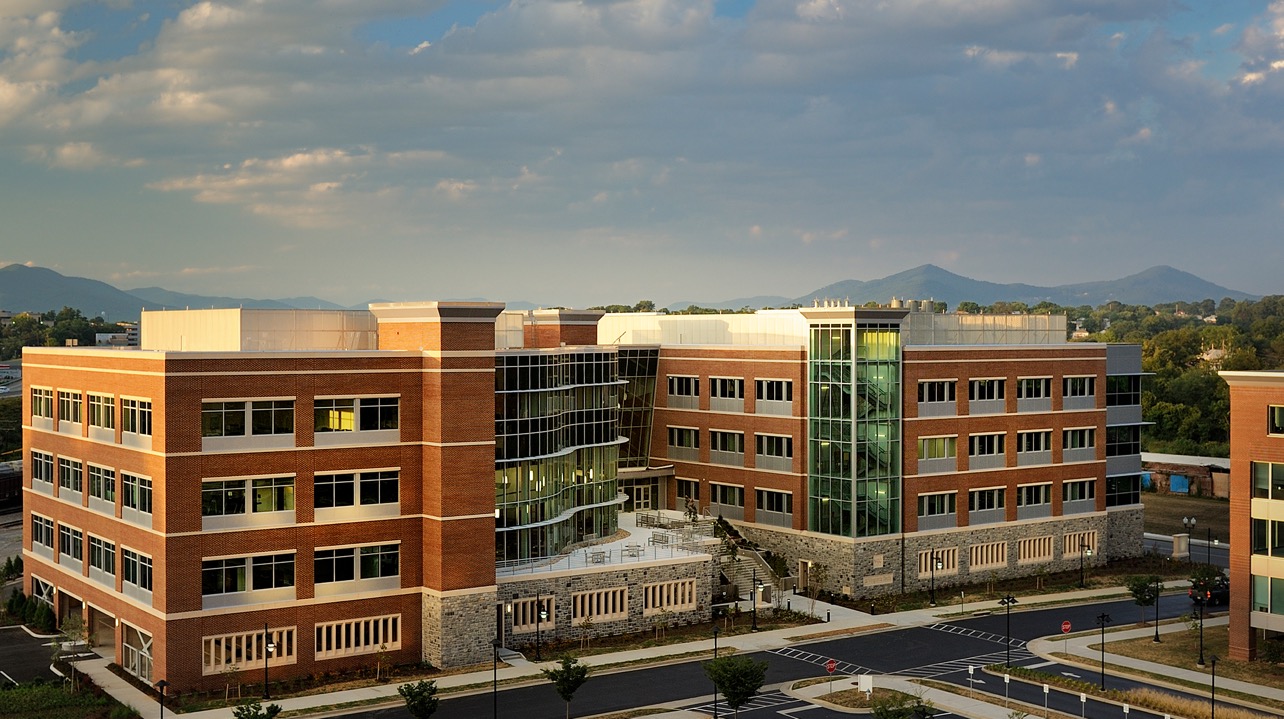 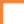 “Lorem ipsum dolor sit amet, consectetuer adipiscing elit, sed diam nonummy nibh euismod tincidunt ut laoreet dolore magna aliquam erat volutpat.” 

- FIRST LASTNAME
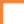 “Lorem ipsum dolor sit amet, consectetuer adipiscing elit, sed diam nonummy nibh euismod tincidunt ut laoreet dolore magna aliquam erat volutpat.” 

- FIRST LASTNAME